The Agile Inception Deck
Template
<Your project name>
<Your sponsors>
[Speaker Notes: Project name – pick a cool sounding name for your project
Sponsors – list your project sponsors here (the people with the money)

Putting your sponsors name boldly out there for all to see is a great way to get their engagement and attention (necessary for any successful project).]
Why are we here?
Important reason #1
Important reason #2
Important reason #3
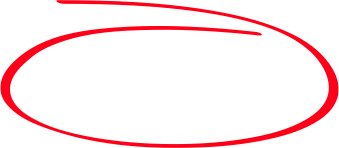 <#1 reason for doing this project>
[Speaker Notes: Write down all the reasons why your company would want to spend money on this project in the first place.
Then pick and highlight the most important one.]
The elevator pitch
For [target customer]
who [statement of need or opportunity]
the [project name]
is a [product category]
that [key benefit, compelling reason to buy].
Unlike [primary competitive alternative]
our project [statement of primary differentiation].
Product box
<product name>
fun picture
<slogan>
<benefit #1>
<benefit #2>
<benefit #3>
[Speaker Notes: If you could walk into a store, and buy the shrink wrapped version of your software, what the design of the box look like and what would it say?
Point here is to get your team looking at your project through the eyes of your end customer.]
The NOT list
[Speaker Notes: List all the big ticket items you are (and are NOT) going to deliver within the scope of this project.
Before starting your project move all the UNRESOLVED ones to either IN or OUT.]
Your project community
<community#3>
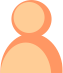 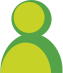 Your core team
<team#2>
<group#1>
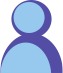 Everyone else !
... is always bigger than you think!
[Speaker Notes: List everyone you are going to have to interact with at some point during the course of your project.

Goal is to start building relationships with these people and let them know we are coming down the tracks  (before we actually get there).]
Technical solution
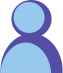 Technologies:
 <language>
 <libraries>
 <tools>
 <technology>
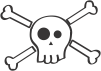 Danger!
Out of scope
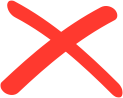 [Speaker Notes: This is about letting people know how we plan on building this thing.
If there are any tools or libraries assumptions you are making list them here.
Also if there are areas of the application architecture that are risky highlight those too.]
What keeps us up at night
<scary thing #1>
<scary thing #2>
<scary thing #3>
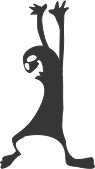 [Speaker Notes: This is your chance to call out any craziness you’ve heard while building the deck, and having a frank conversation with your sponsors and your team about how you are going to handle it.
This is perhaps on of the most powerful slides in the deck – it’s your chance to ask for whatever you need to be successful and the consequences if you don’t get it.
Use it!]
The A-Team
[Speaker Notes: Set expectations around who you are going to need and what kind of skills they will need to have to pull this off.
Use names if specific people are important (i.e. Billy is the only guy who can do X).]
How big is this thing?
Ship it!
Construction
UAT
Training
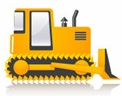 ~3months
1 wk
1 wk
This is a guess. Not a commitment.
[Speaker Notes: Give your sponsors some idea of how big this thing is (1, 3, or 6 monther).
Before you can complete this slide you and the team should create and estimate a high-level story list for the project.
This isn’t a commitment (too many unknowns). It’s just a really rough guess. Don’t treat it as anything else.]
ON
ON
ON
ON
ON
ON
ON
ON
OFF
OFF
OFF
OFF
OFF
OFF
OFF
OFF
Trade-off sliders
[Speaker Notes: When push comes to shove, something has to give. Here we want to be clear on what that is.

On agile projects we flex on scope. But there could be others factors at play here so get ready to listen as you customer tells you which forces can bend (scope) and which are written in stone (usually budget).

Slider rules:
1. No two sliders can occupy the same level.
2. List other important project factors down below.]
The first release
Ship it!
Construction
UAT
Training
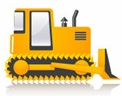 ~3months
1 wk
1 wk
3 people, 3 ½ months, $250K
[Speaker Notes: Stakeholders are usually interested in two things:
How much is this going to cost.
When is it going to be done.

Here we do our best to answer those two questions so they can decide if the project is still worth doing by showing them what it’s going to take.]
Learn more
http://agilewarrior.wordpress.com
Buy the book!

Twitter:
@jrasmusson
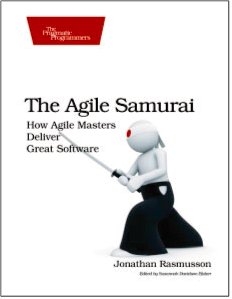 [Speaker Notes: That’s it! Create your deck.
Put it somewhere visible for all too see.
And update it when things change.

Good luck!]